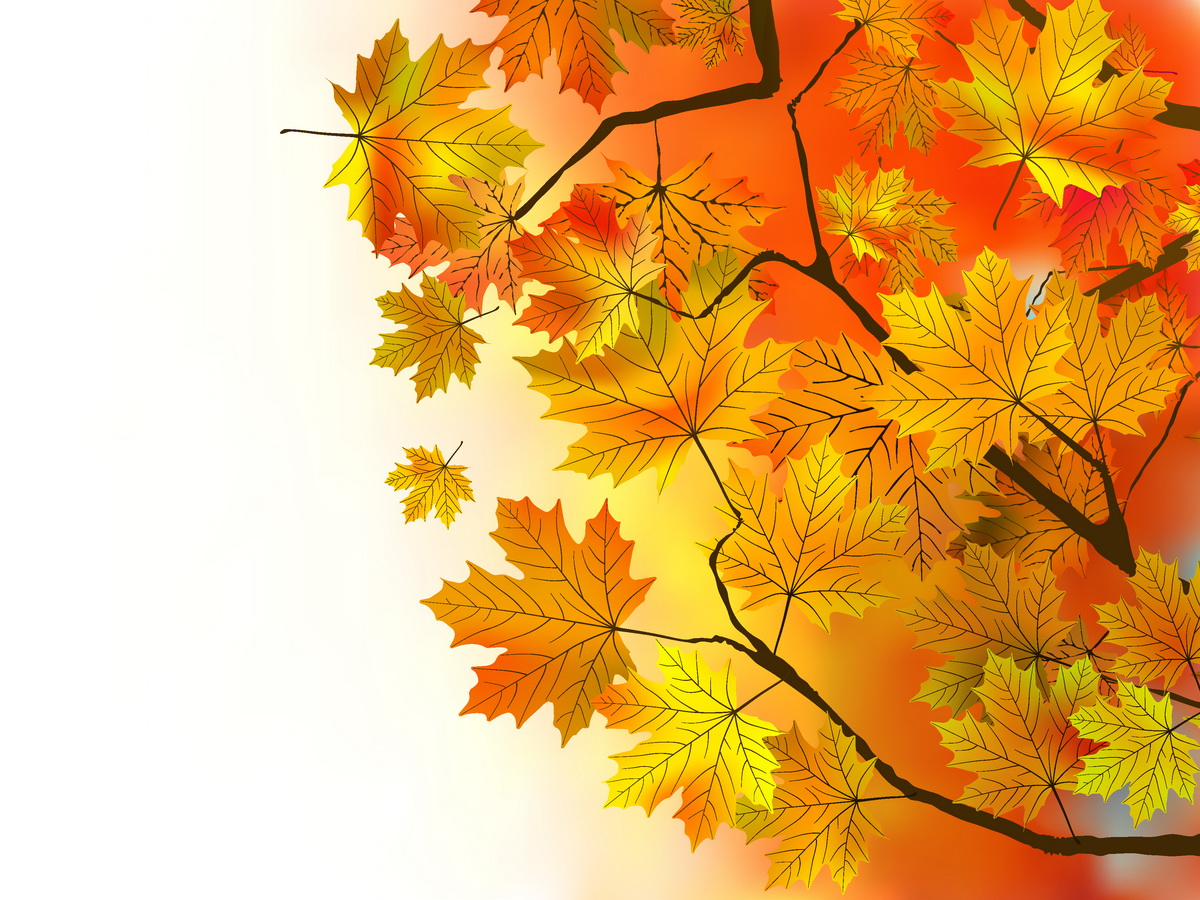 Дата: 1.11.2018
Электронная газета
Выпуск № 38 
«Осень золото роняет»
Заходите
 к нам 
на
МБДОУЦРР№28
 «ОГОНЕК»
http://dou-28.ru
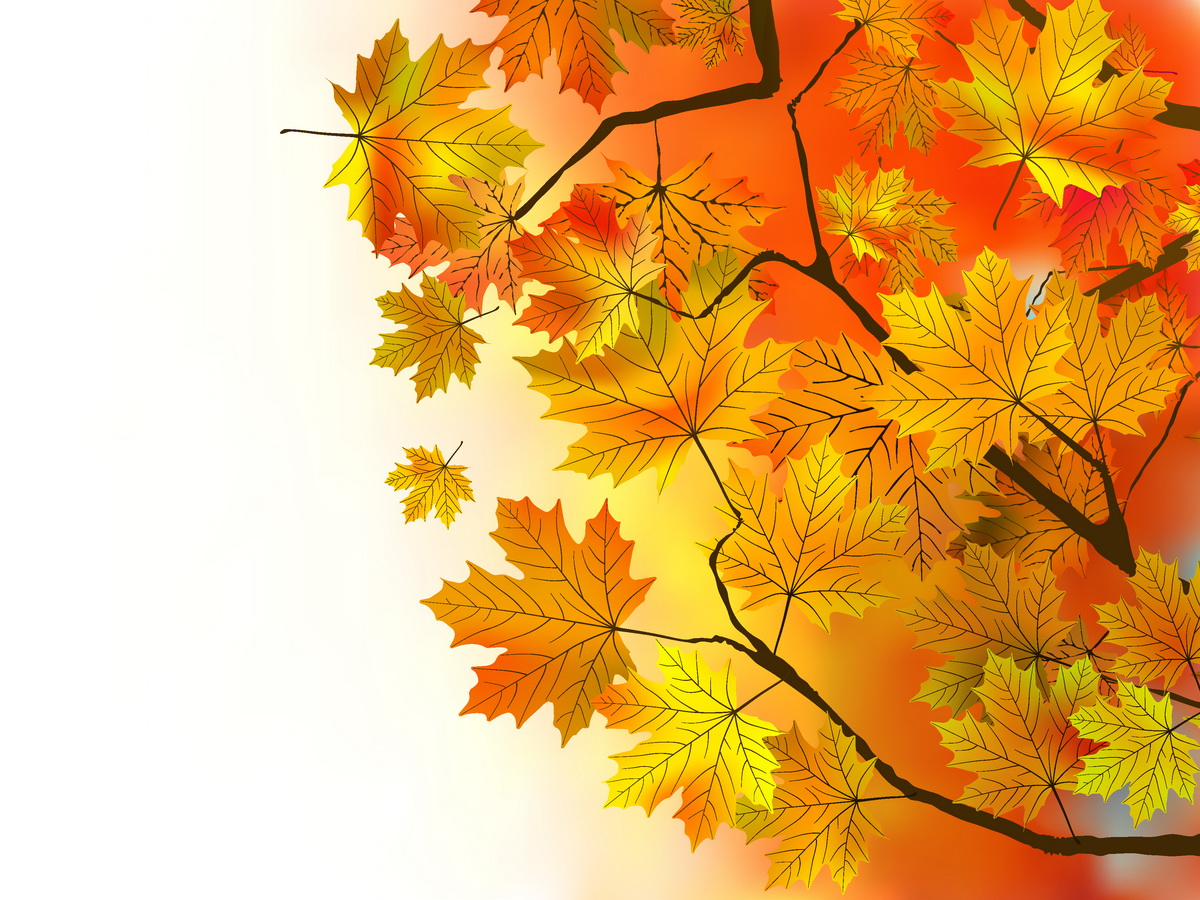 Из нашей газеты вы узнаете:
Как проходили:

Праздник, посвящённый дню знаний «1 сентября!»
 и дню города 
Туристические походы в лес
Выставки творческих работ 
Осенние праздники
Встреча  с «Роботекс»
Праздник «День народного единства»
 Большая психологическая игра «Ням- ням и другие»
Городская благотворительная акция  «Всем миром»
Праздники «День мамы»
dou-28.ru
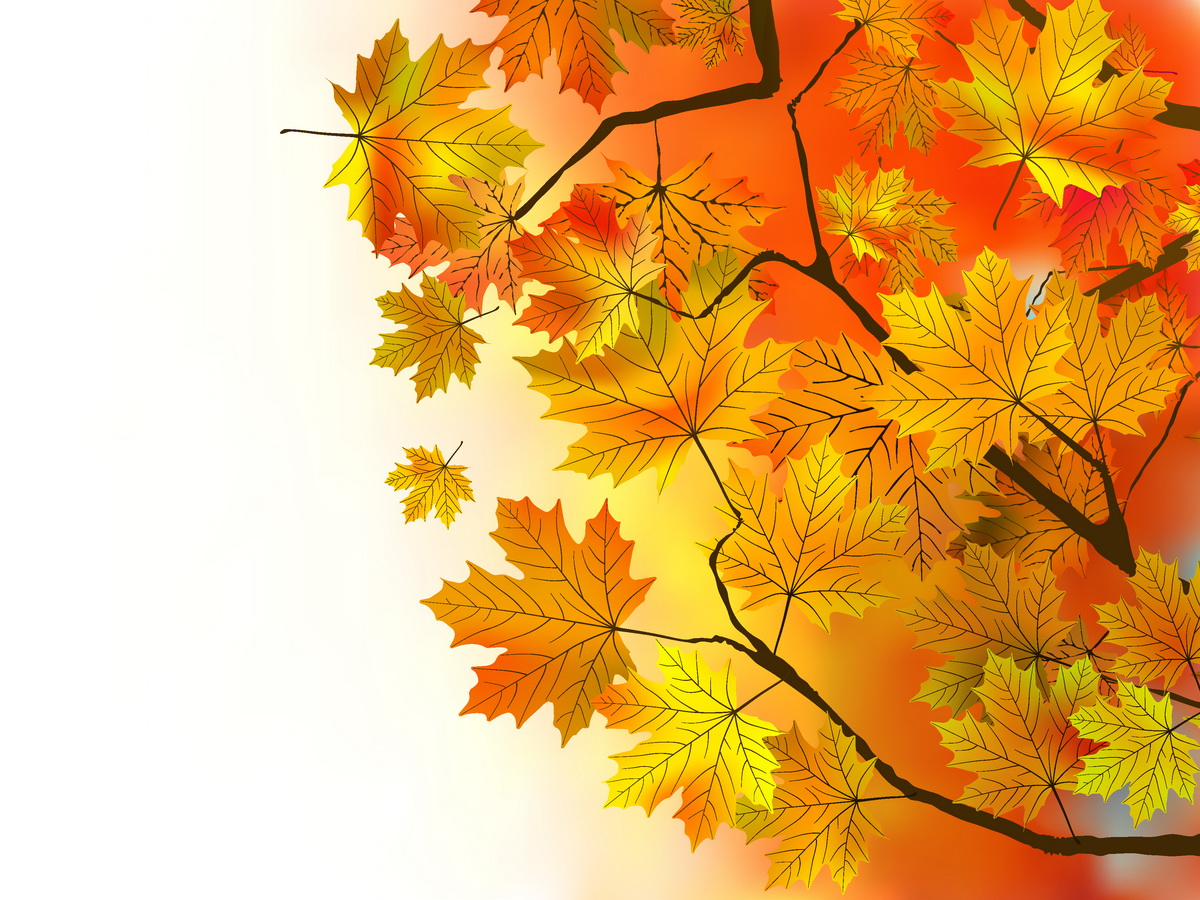 Нежарким солнышком согреты,Леса еще листвой одеты.У первоклассников букеты.День хоть и грустный, но веселый.Грустишь ты:- До свиданья, лето!И радуешься:- Здравствуй, школа!
Автор: В. Берестов
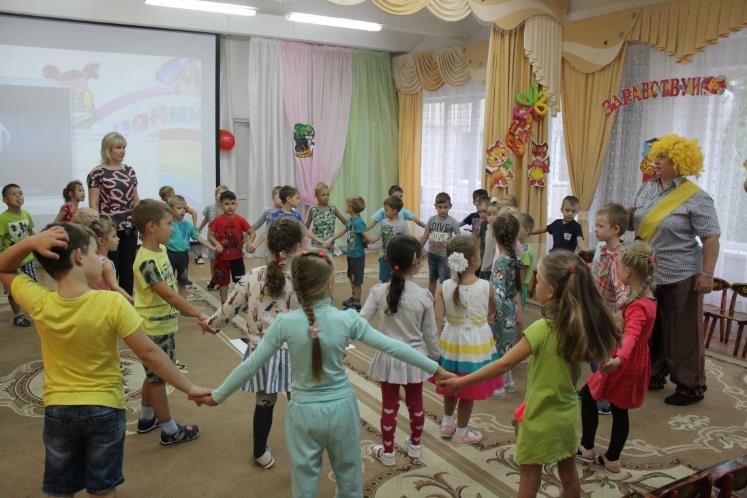 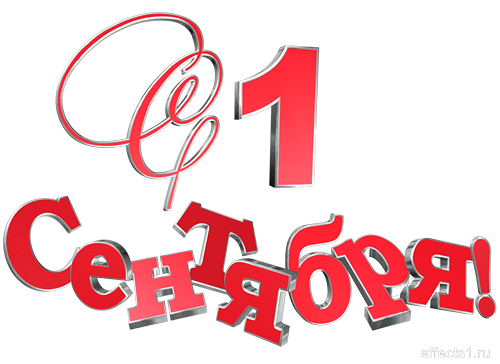 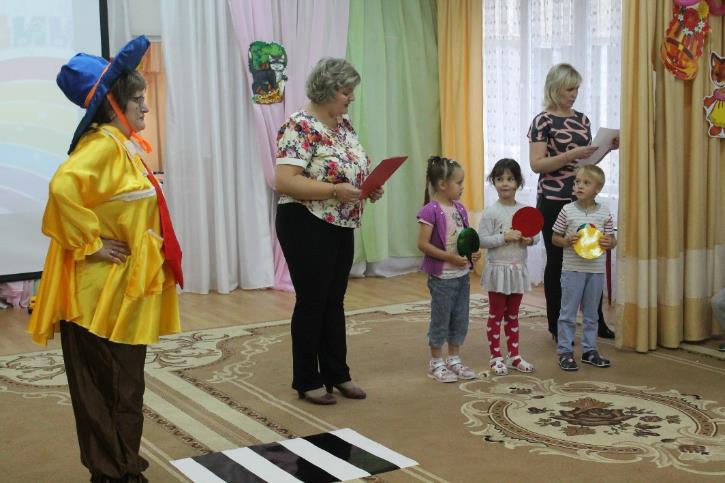 Праздник, посвящённый дню знаний
 «1 сентября!» и дню города
dou-28.ru
Бердск
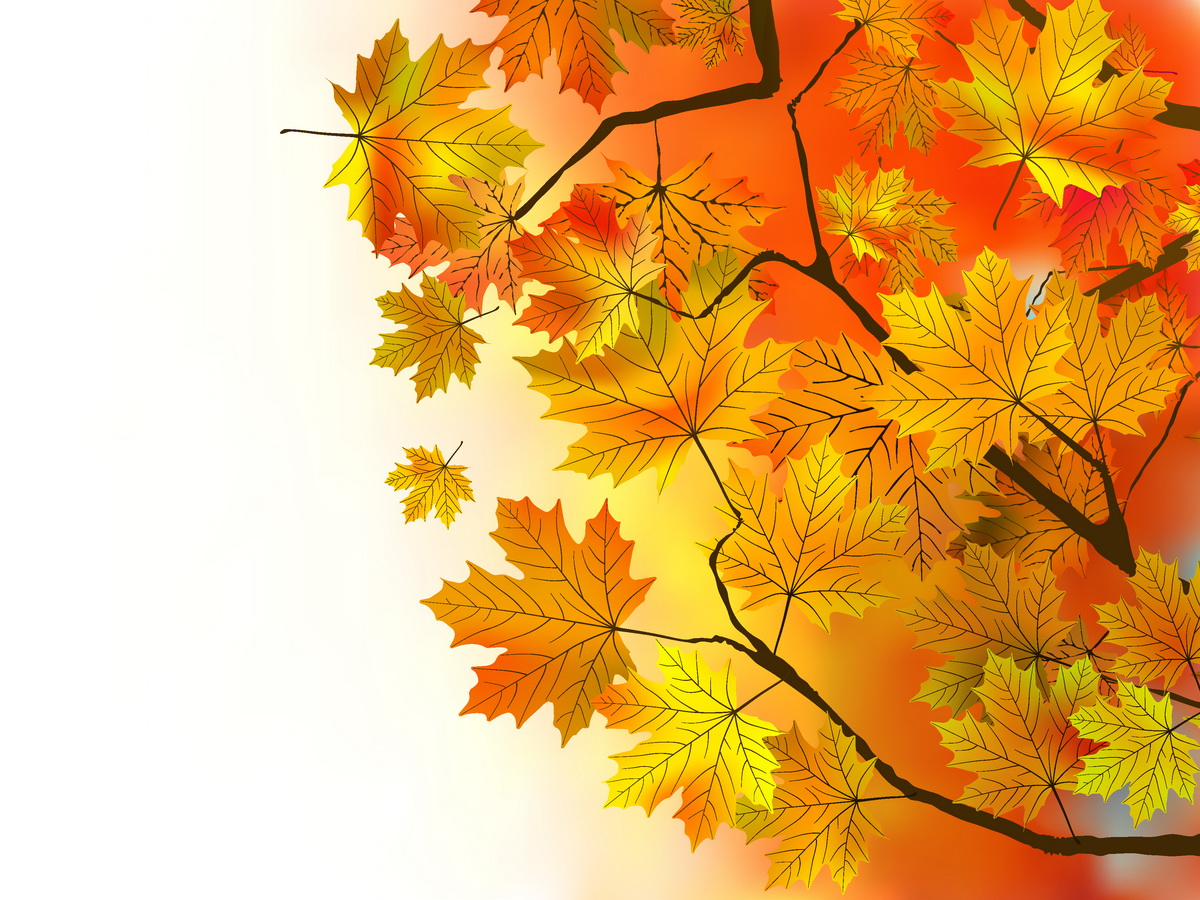 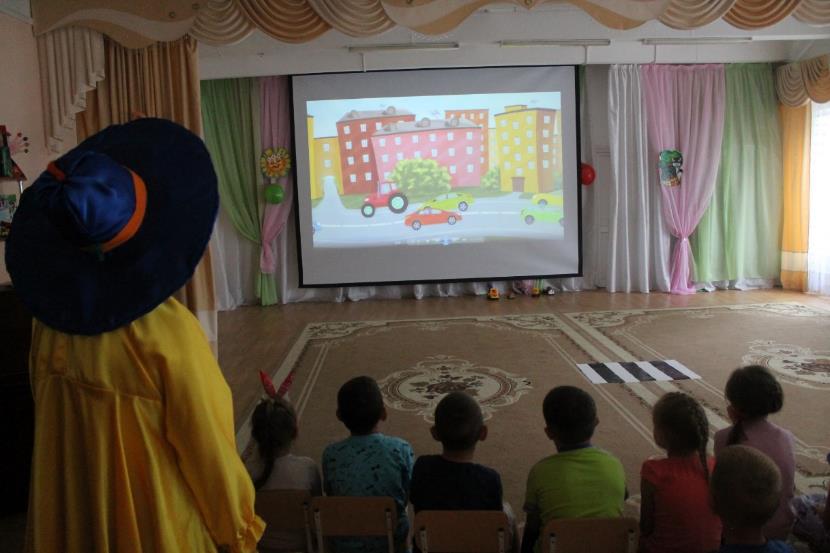 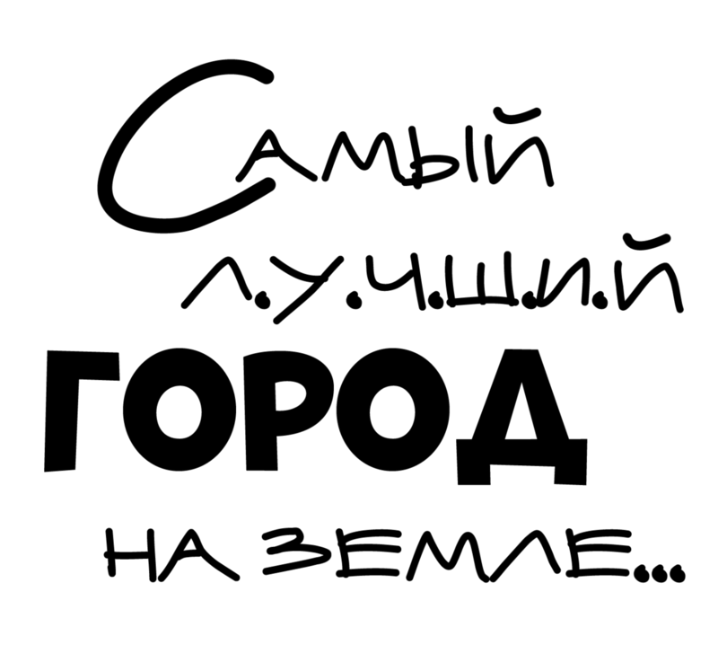 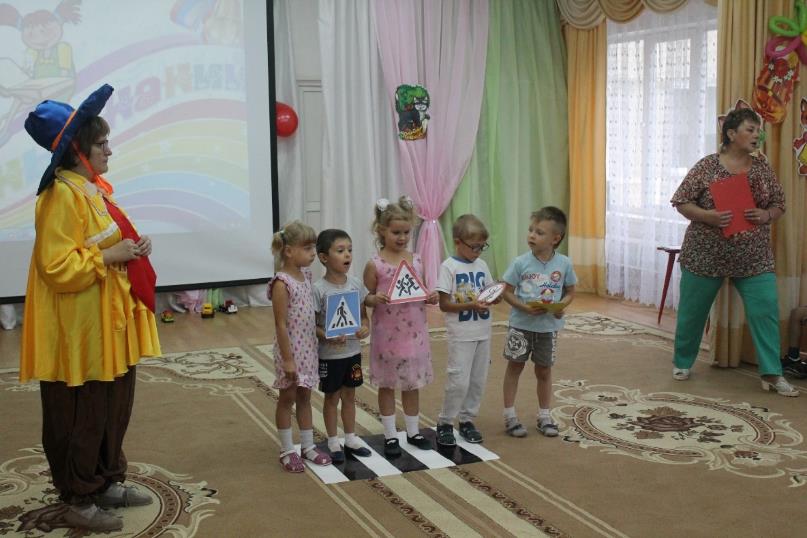 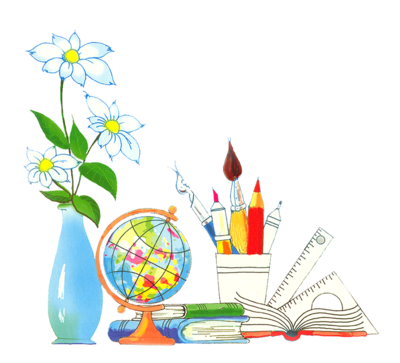 dou-28.ru
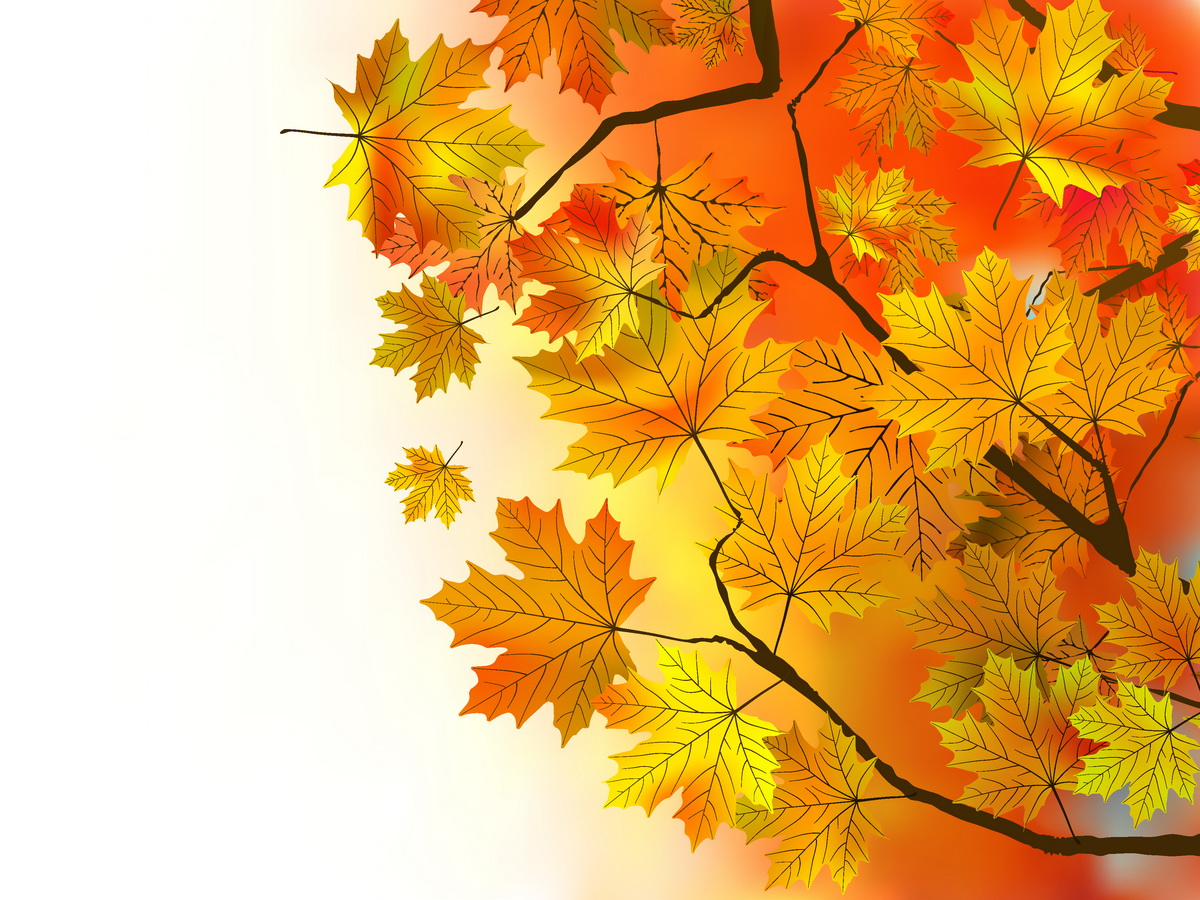 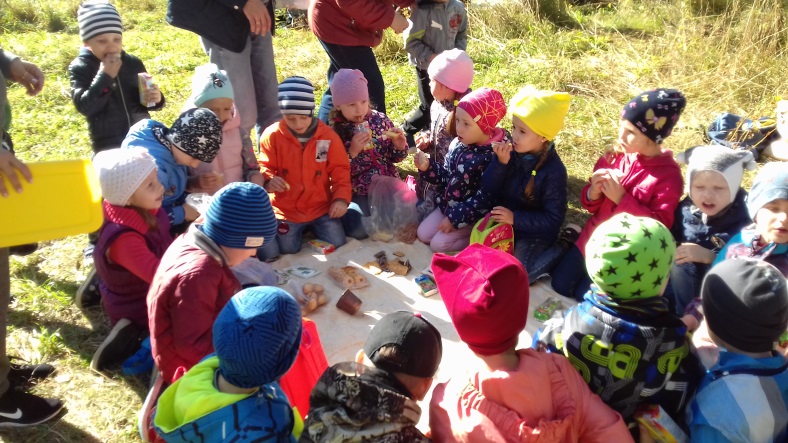 Поход в лес
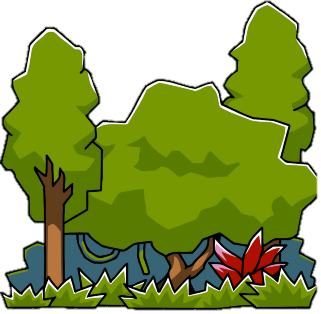 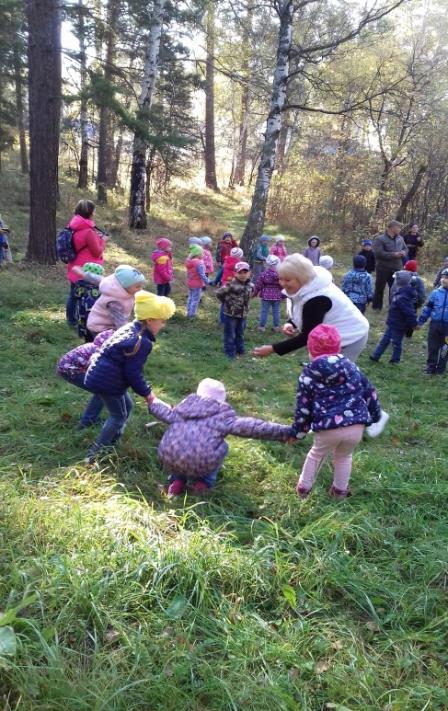 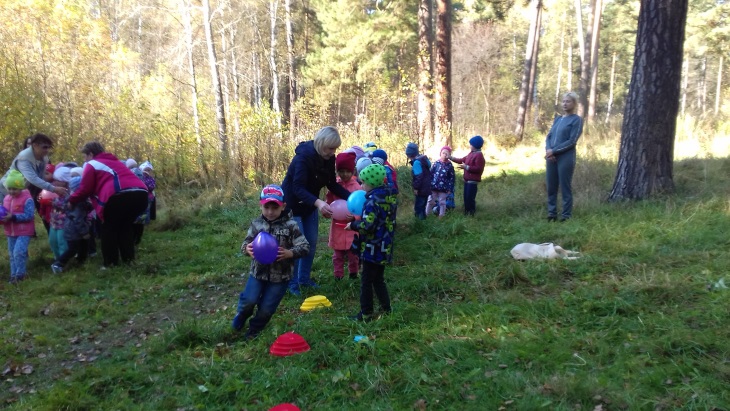 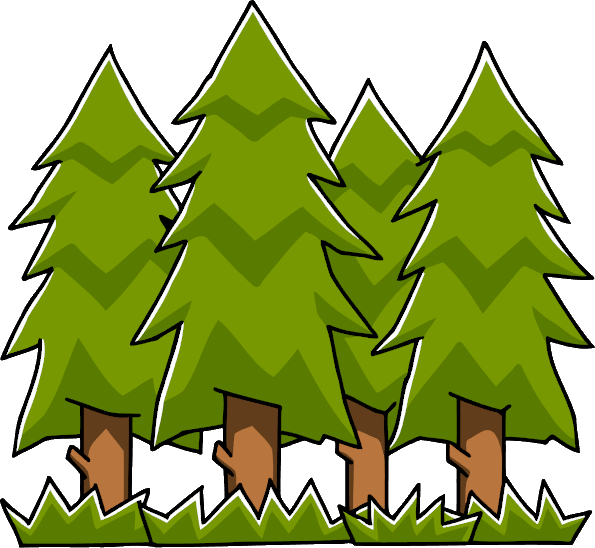 dou-28.ru
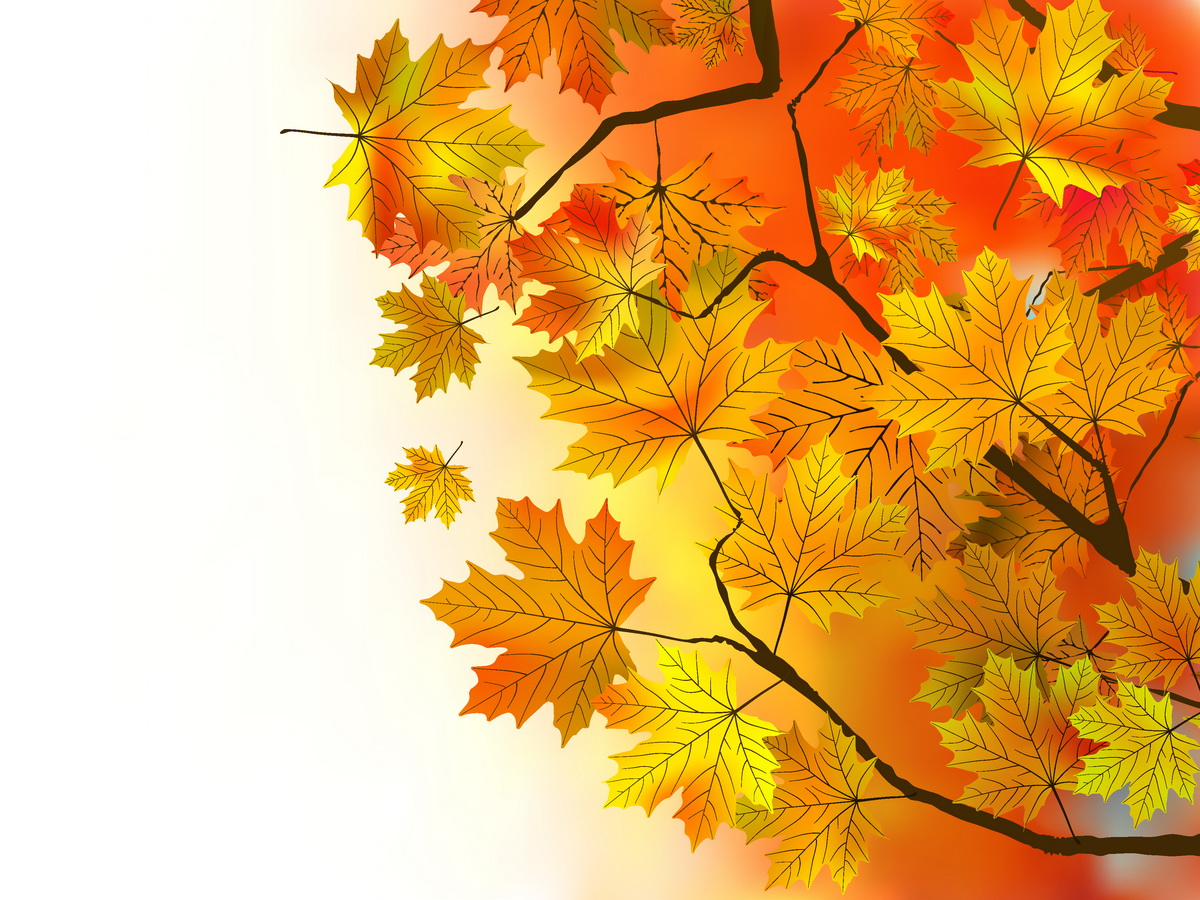 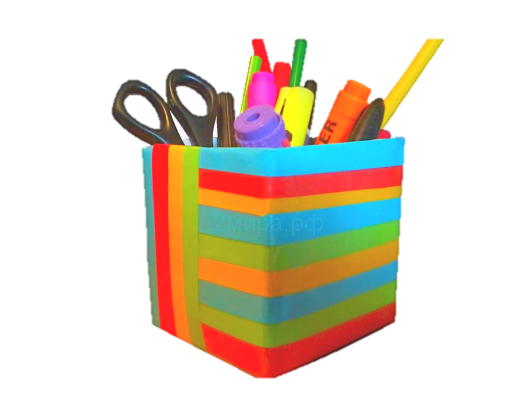 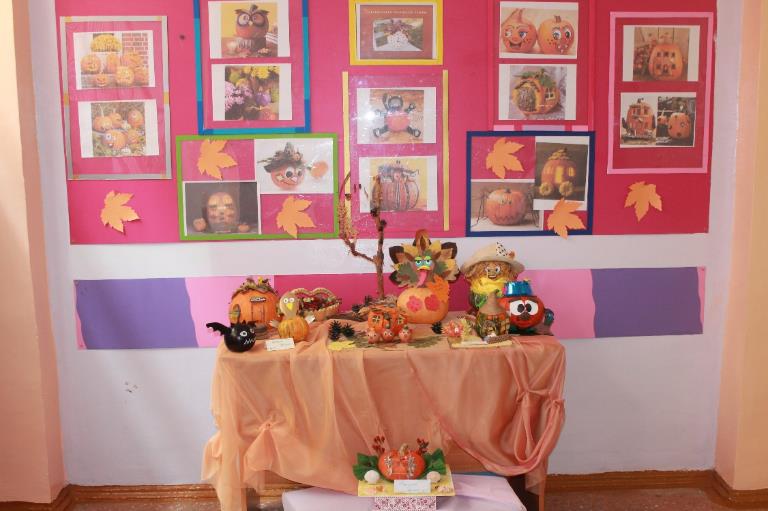 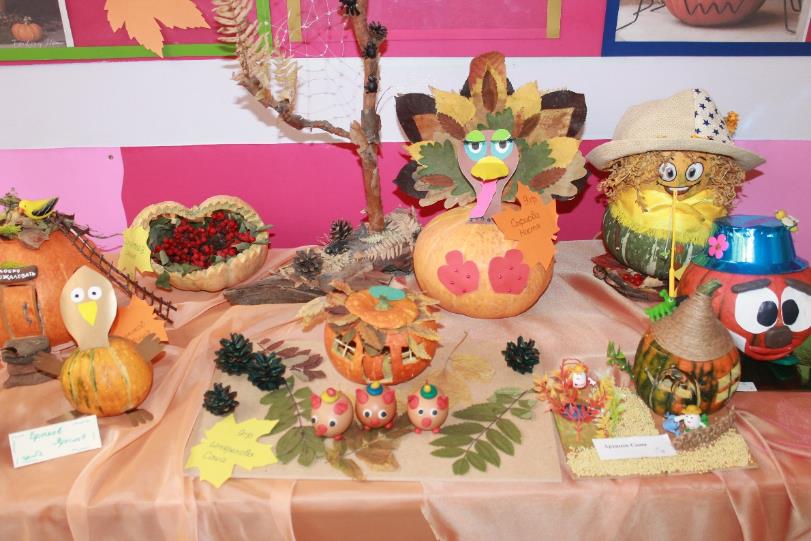 Выставки творческих работ
dou-28.ru
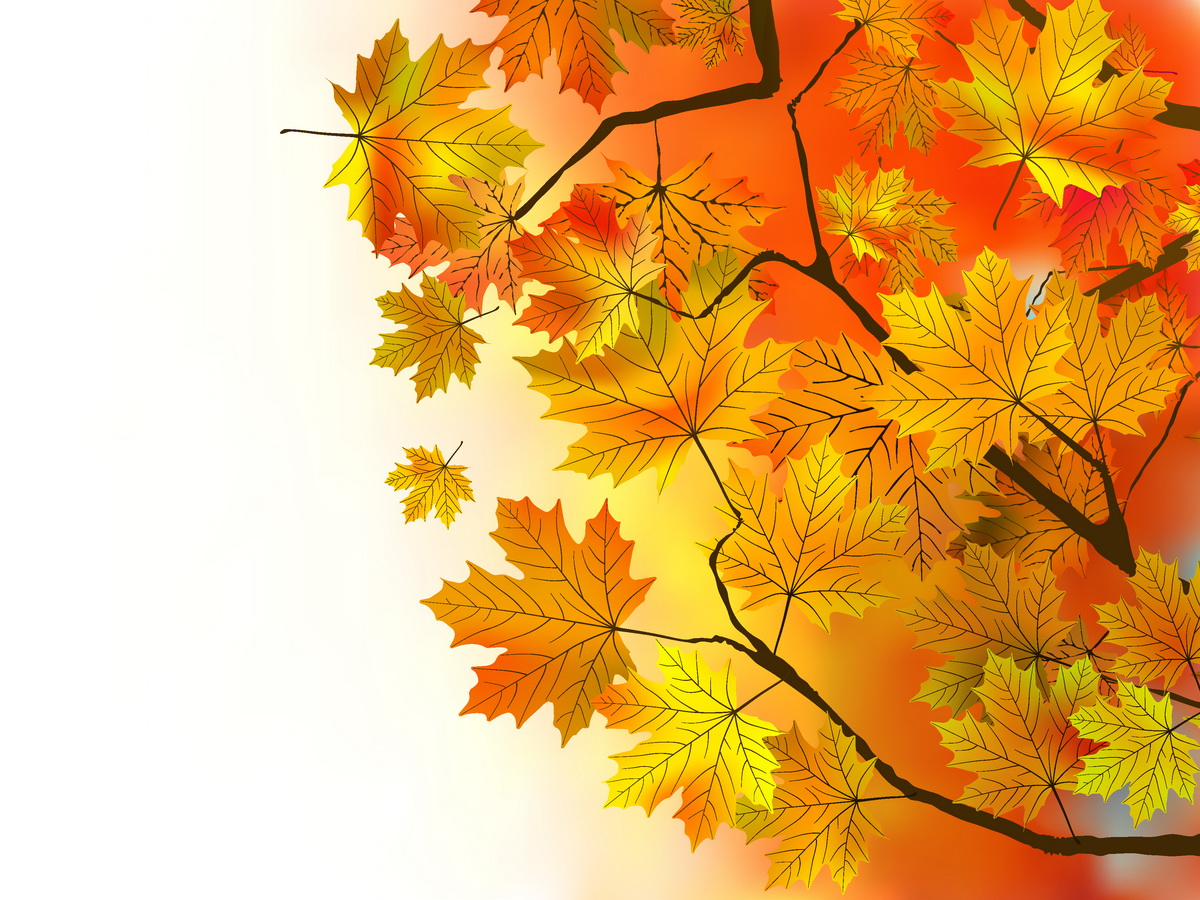 Фантазии полёт и рук творенье
С восторгом я держу в своих руках...
Не знает, к счастью, красота старенья, Любовь к прекрасному живёт в веках. Умелец может сделать из железки,  
Из камня, дерева – шедевры красоты.
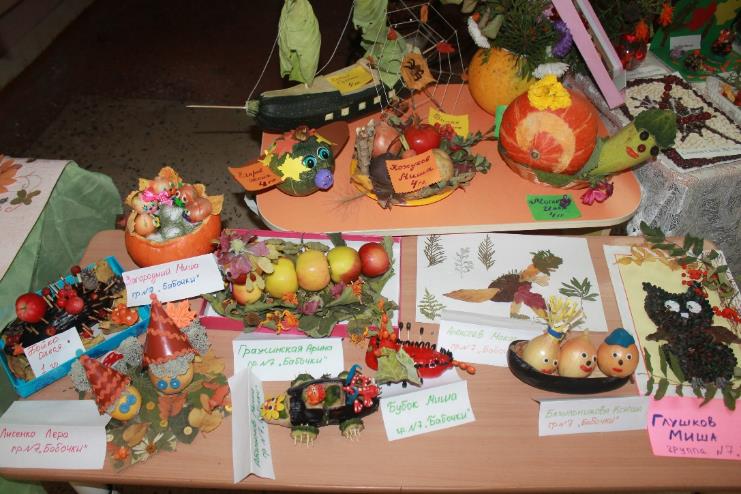 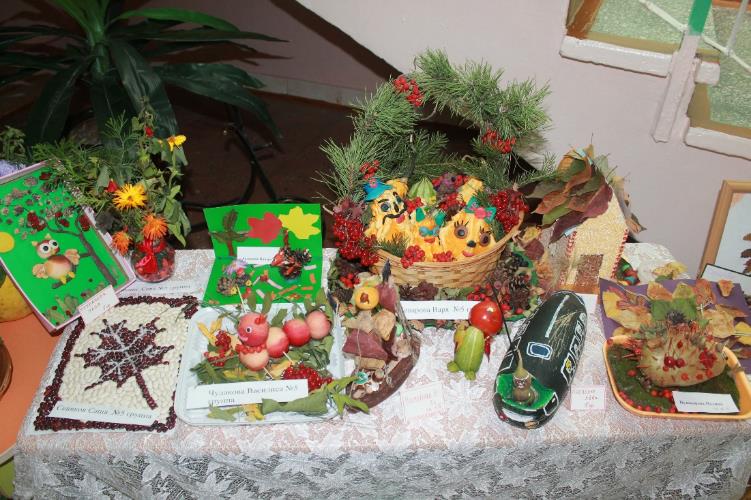 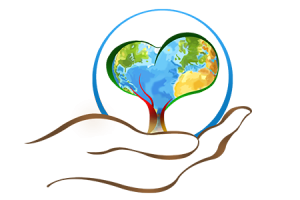 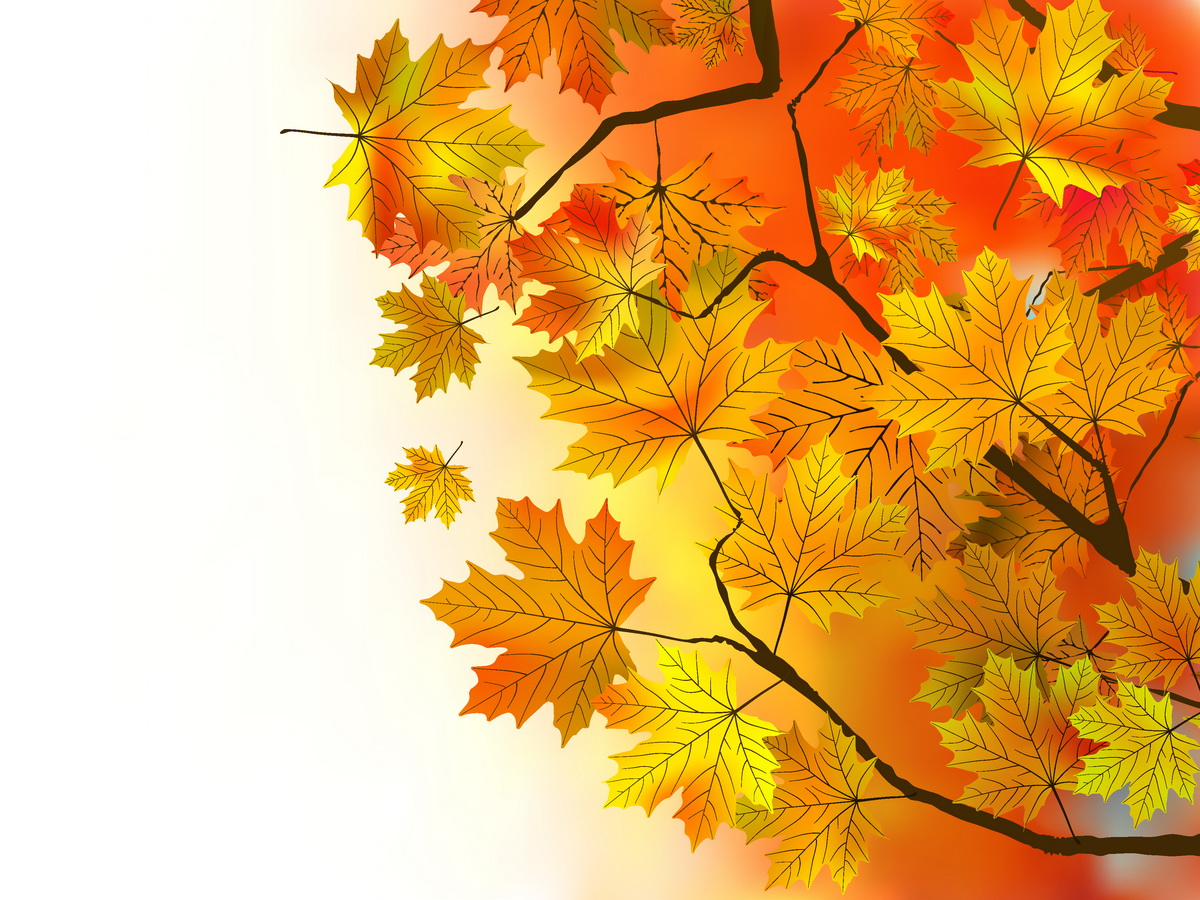 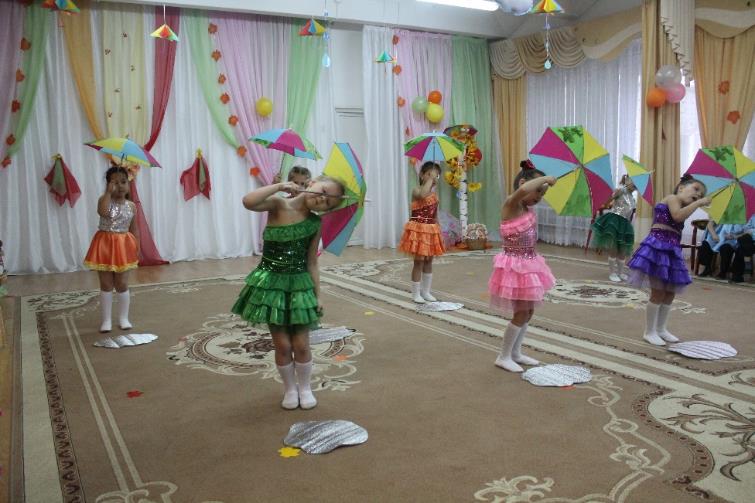 Осенние праздники
Осень - красавица в дом к нам пришла,Кисти и краски собой принесла,Стало она вокруг рисовать,Красным и жёлтым всё заливать.
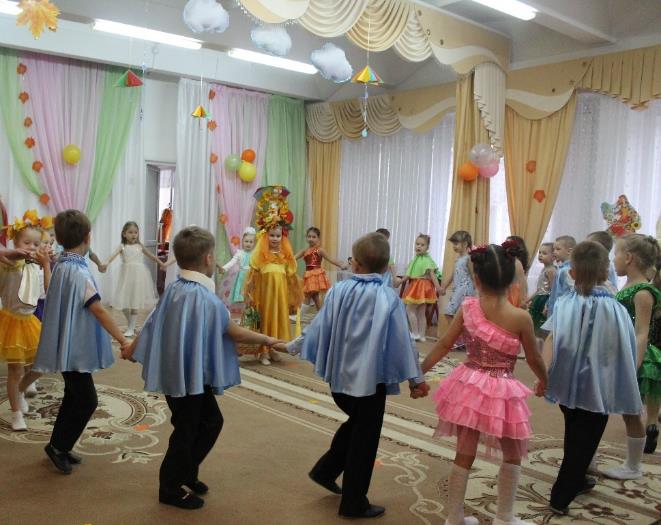 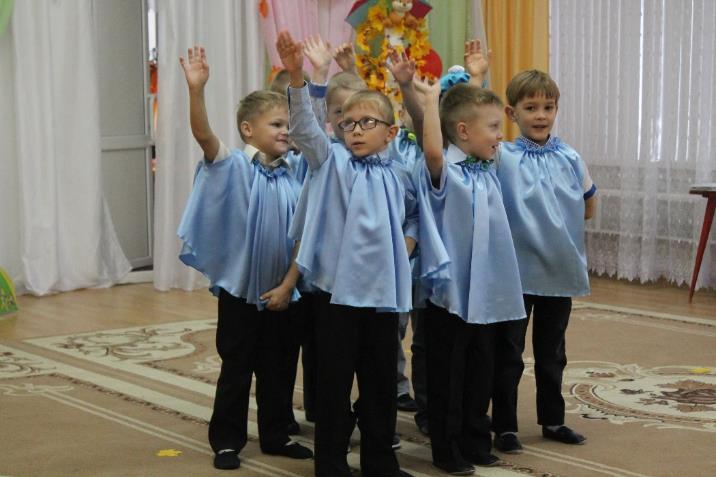 dou-28.ru
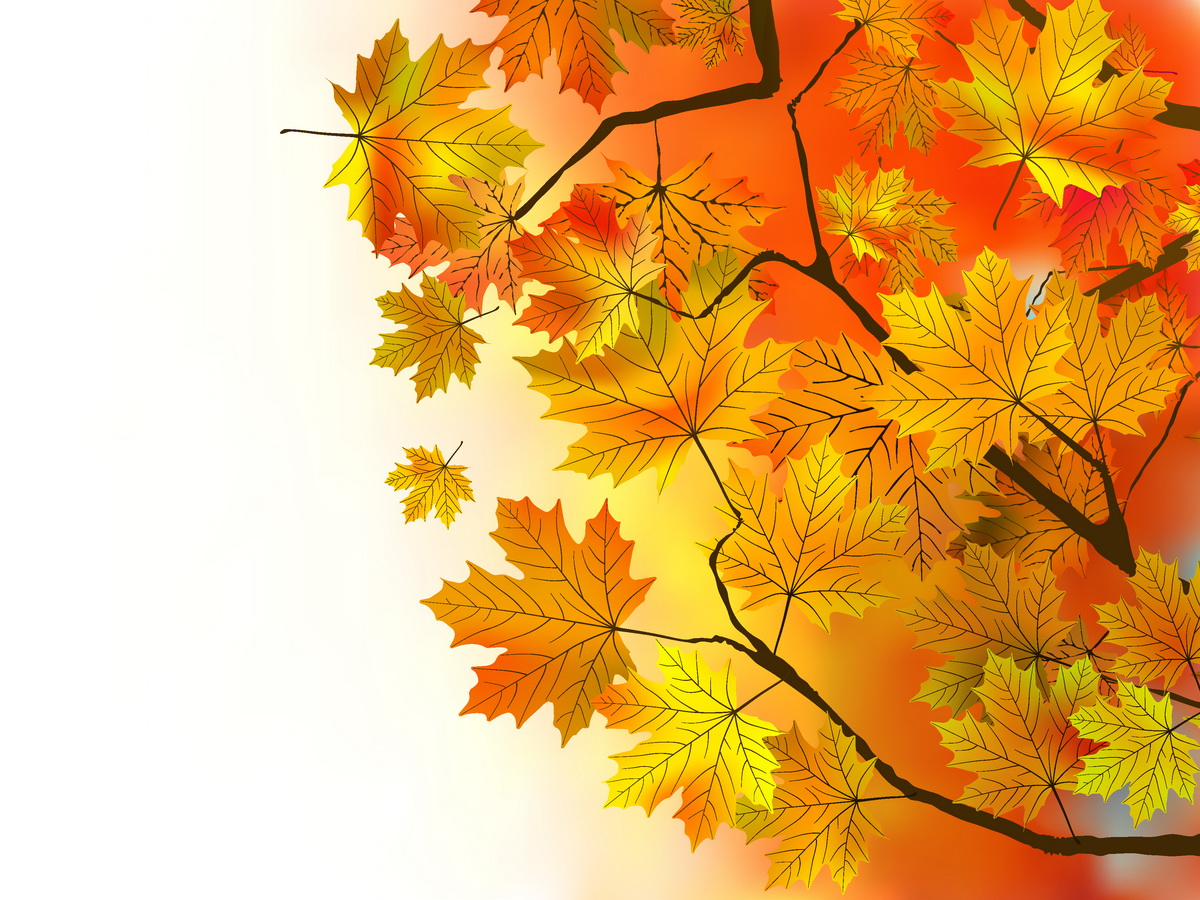 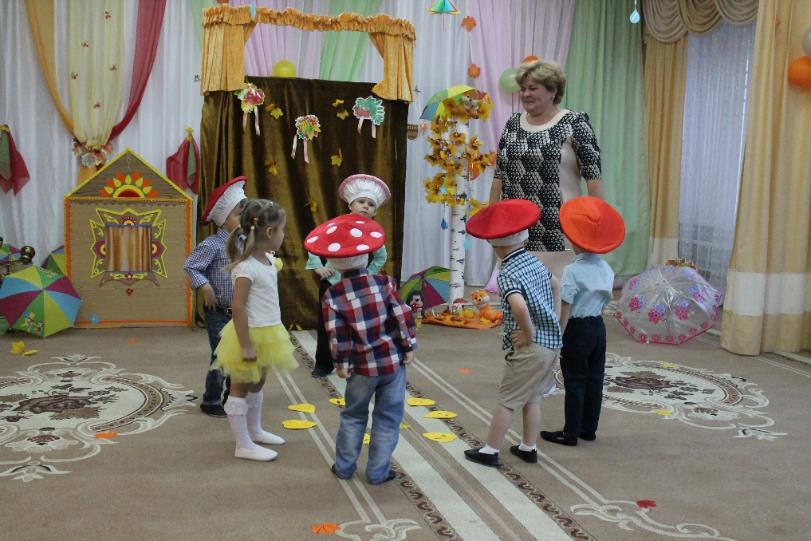 Золотом всё вокруг заблестело,Жёлтым и красным деревья одела…Зелень с  травы она убрала,Серый добавила и замерла…Нет, не годится, решила онаСлишком уж серым стала земля,Листья с деревьев все собралаНаземь все скинула вместо ковра.
Алента Тинай
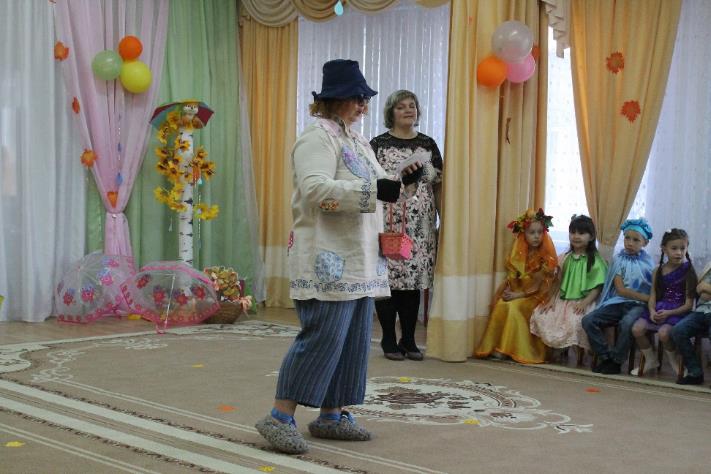 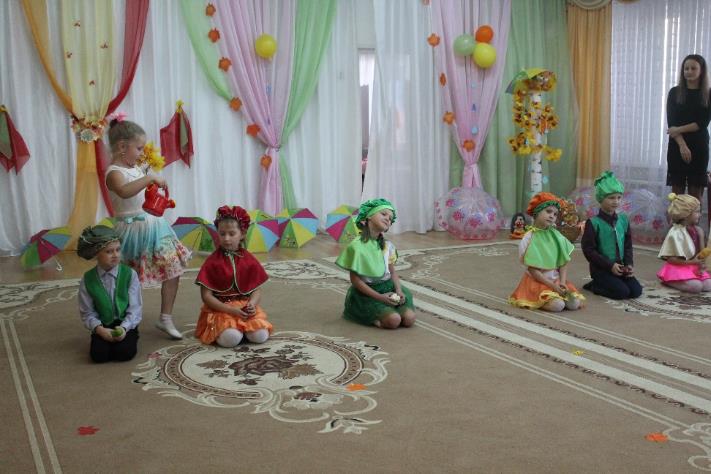 dou-28.ru
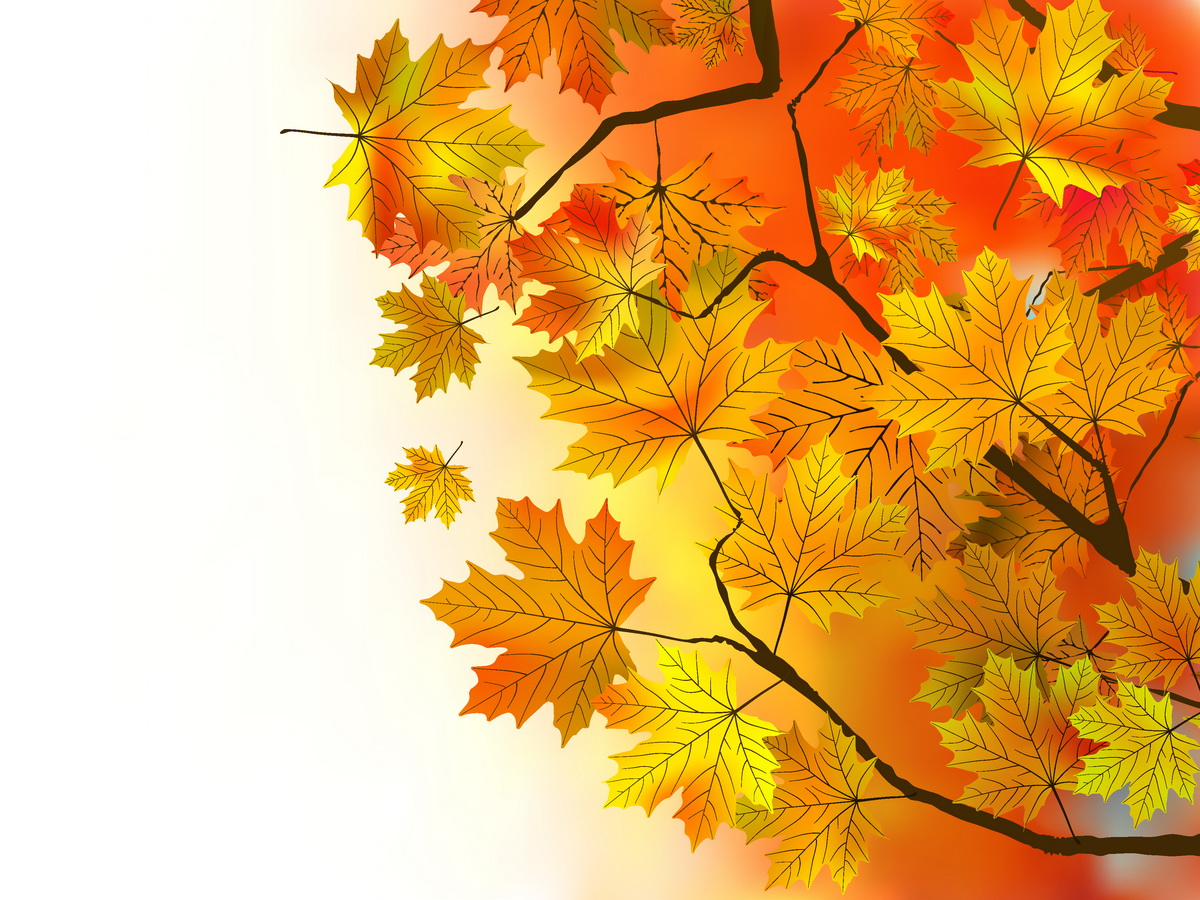 Встреча с роботами
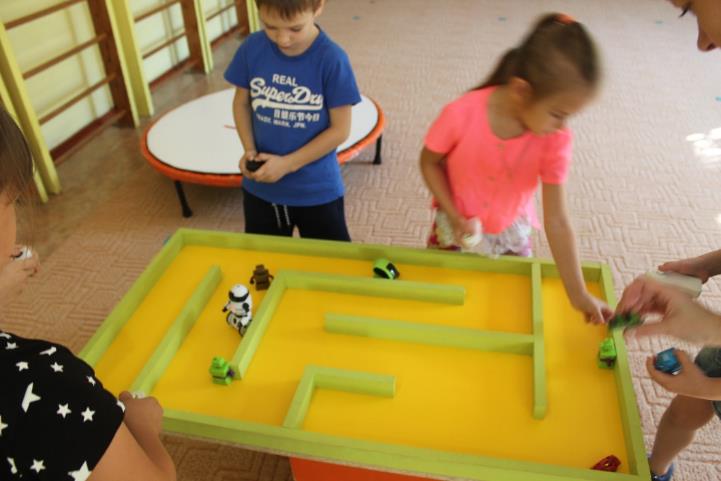 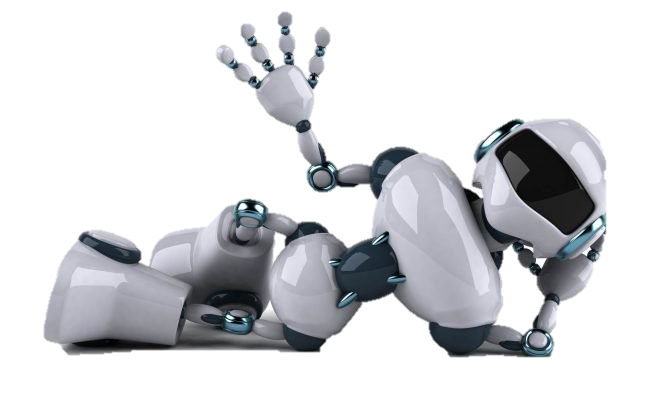 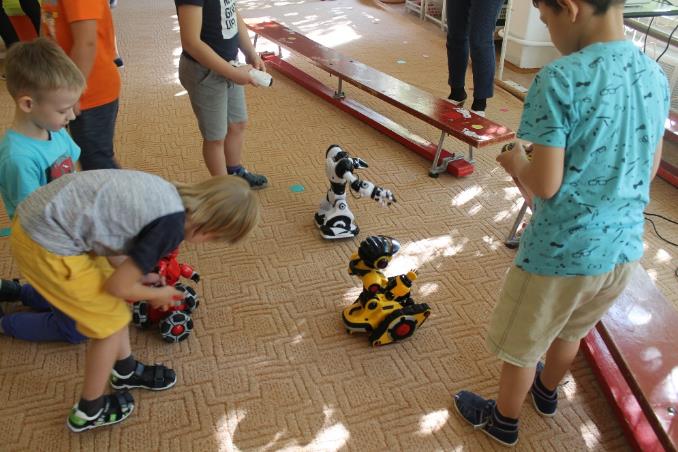 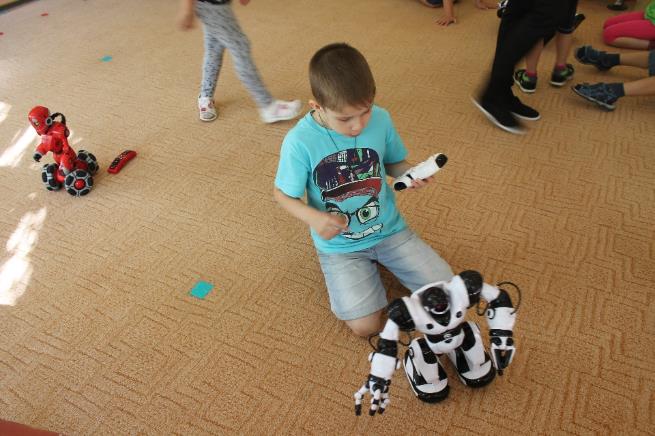 dou-28.ru
Праздник 
«День народного единства»
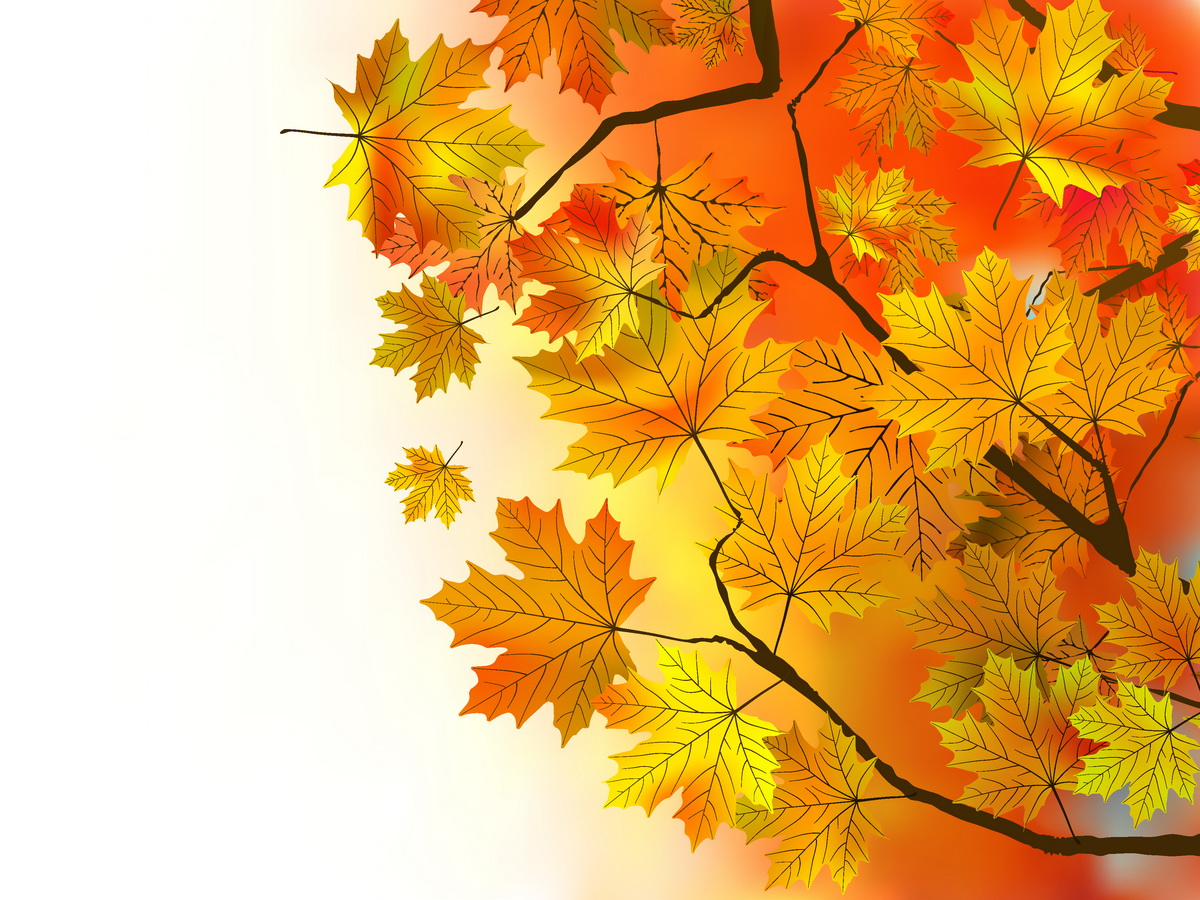 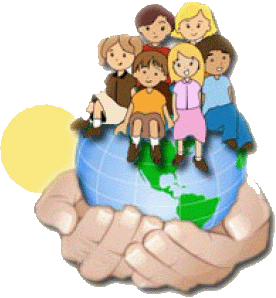 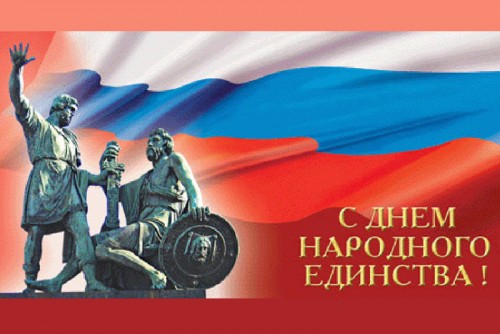 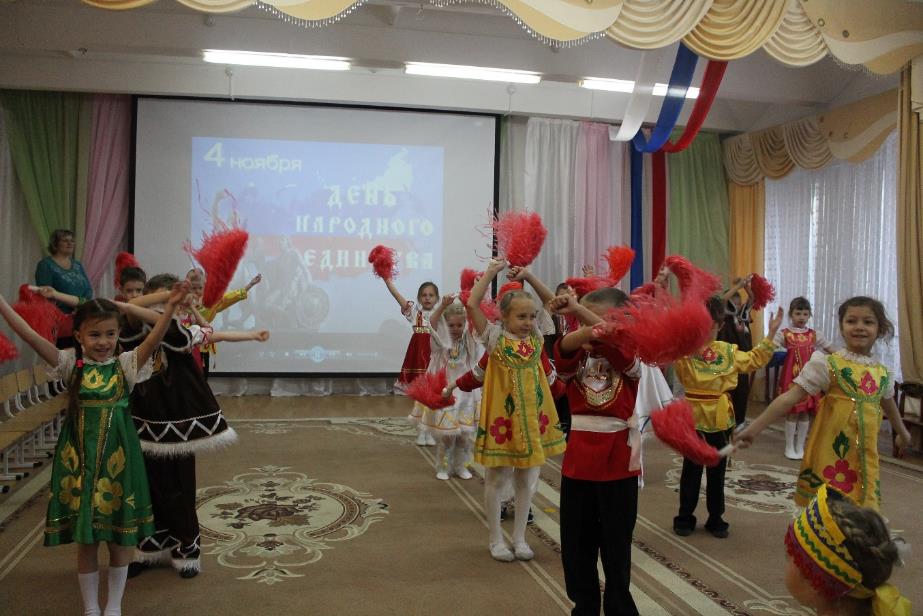 dou-28.ru
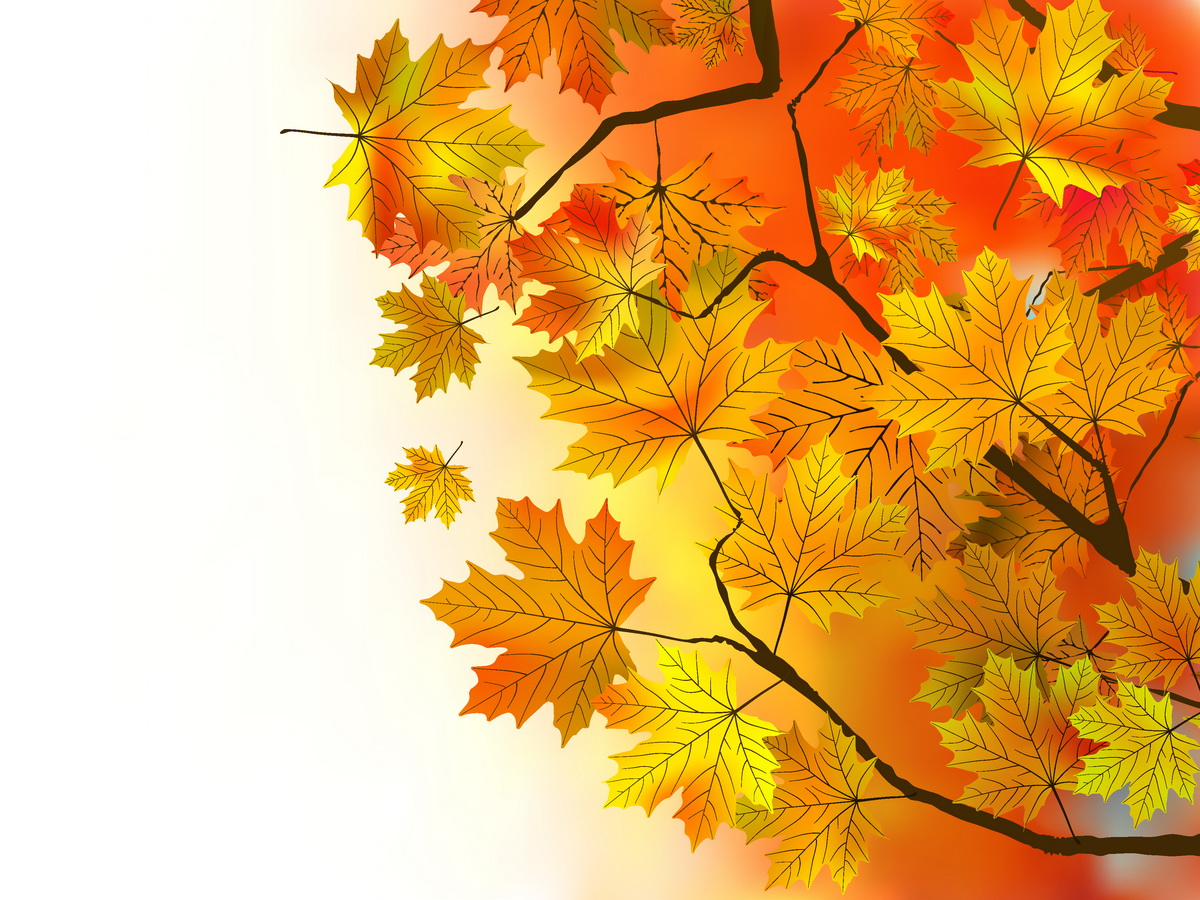 Посрамив врагов коварство,В страшный для России годВместе Минин и ПожарскийВ битву повели народ.И отряды добровольцев,Гневом праведным полны,Злых поляков и литовцевПрочь прогнали из страны.Той победой мы гордимсяВ День народного единства!
(О. Емельянова )
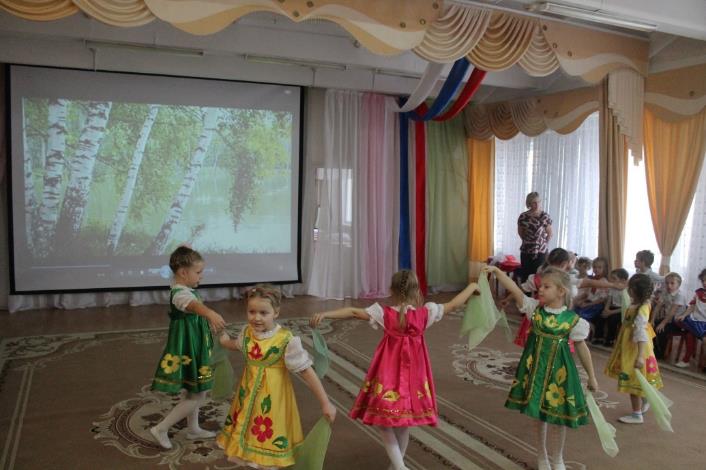 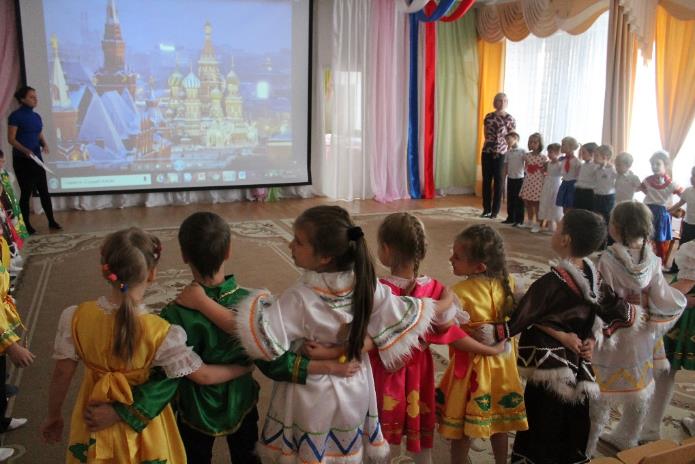 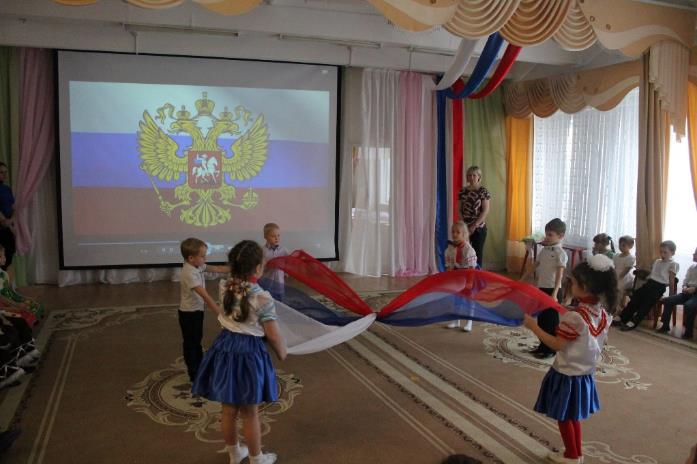 dou-28.ru
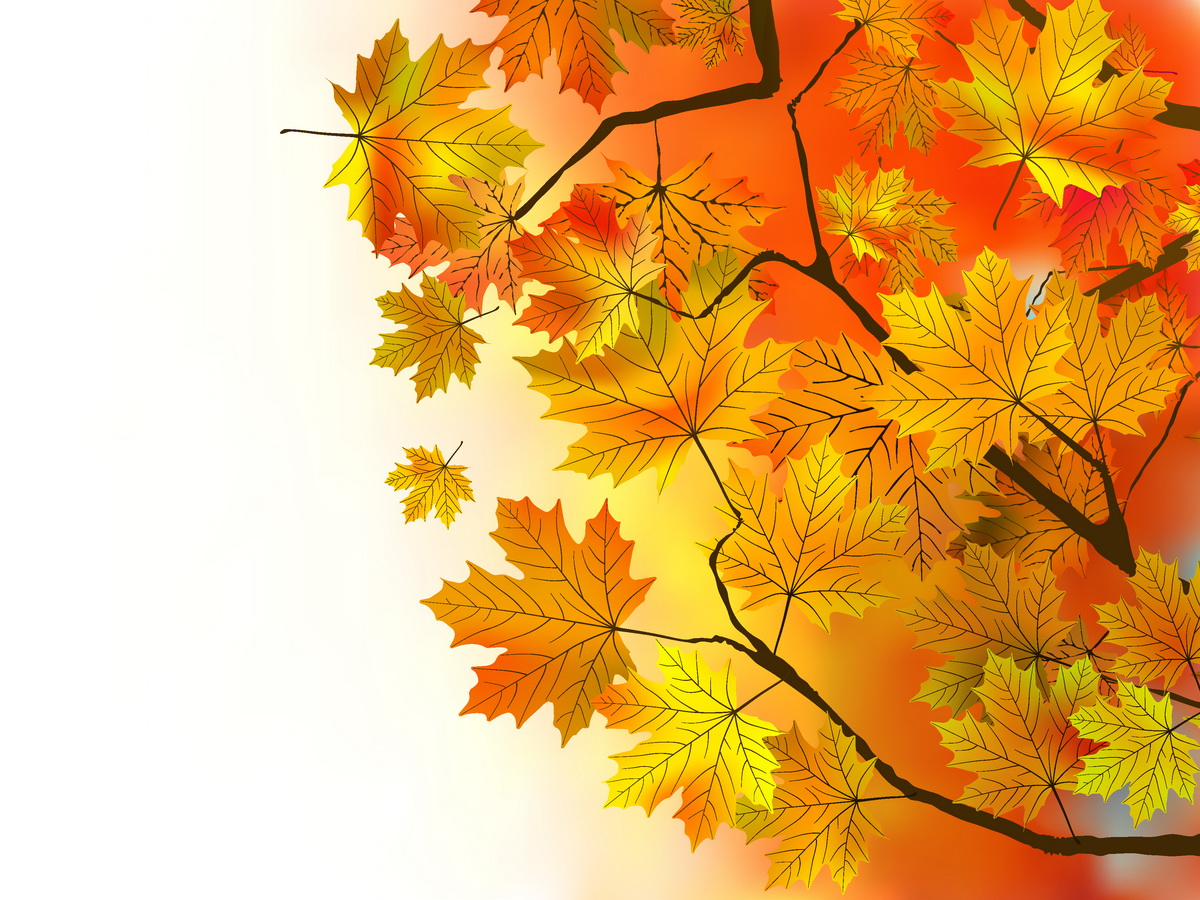 Большая психологическая игра «Ням- ням и другие»
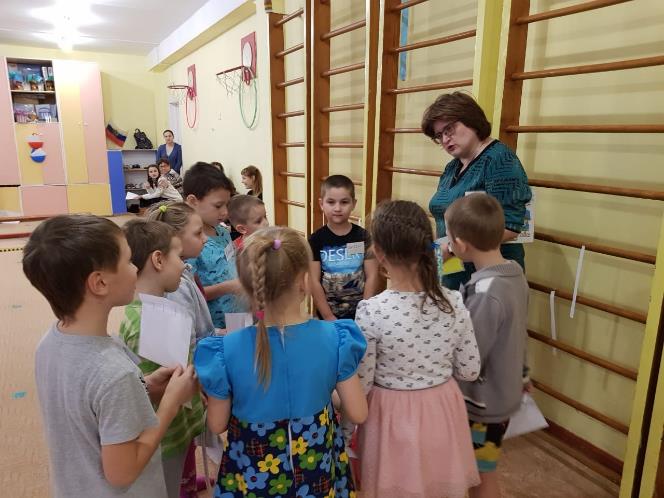 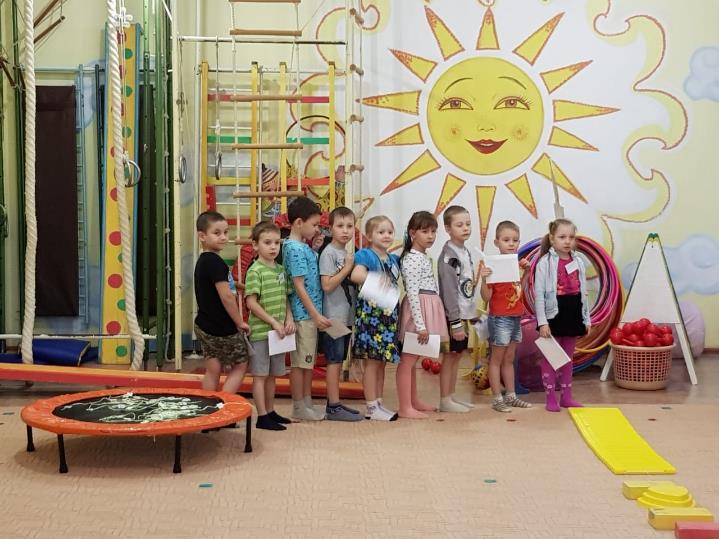 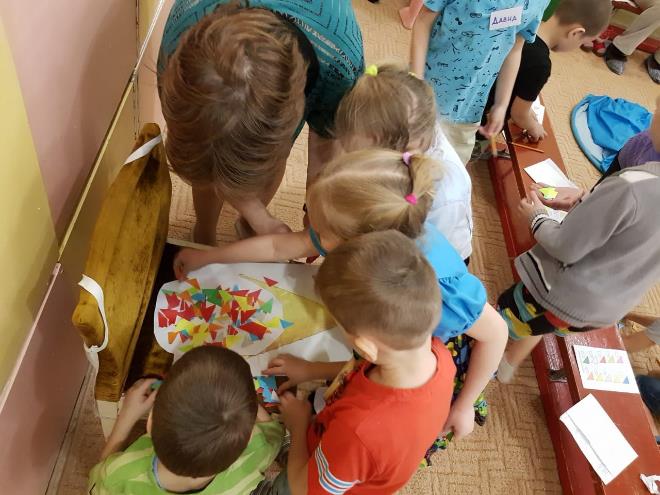 dou-28.ru
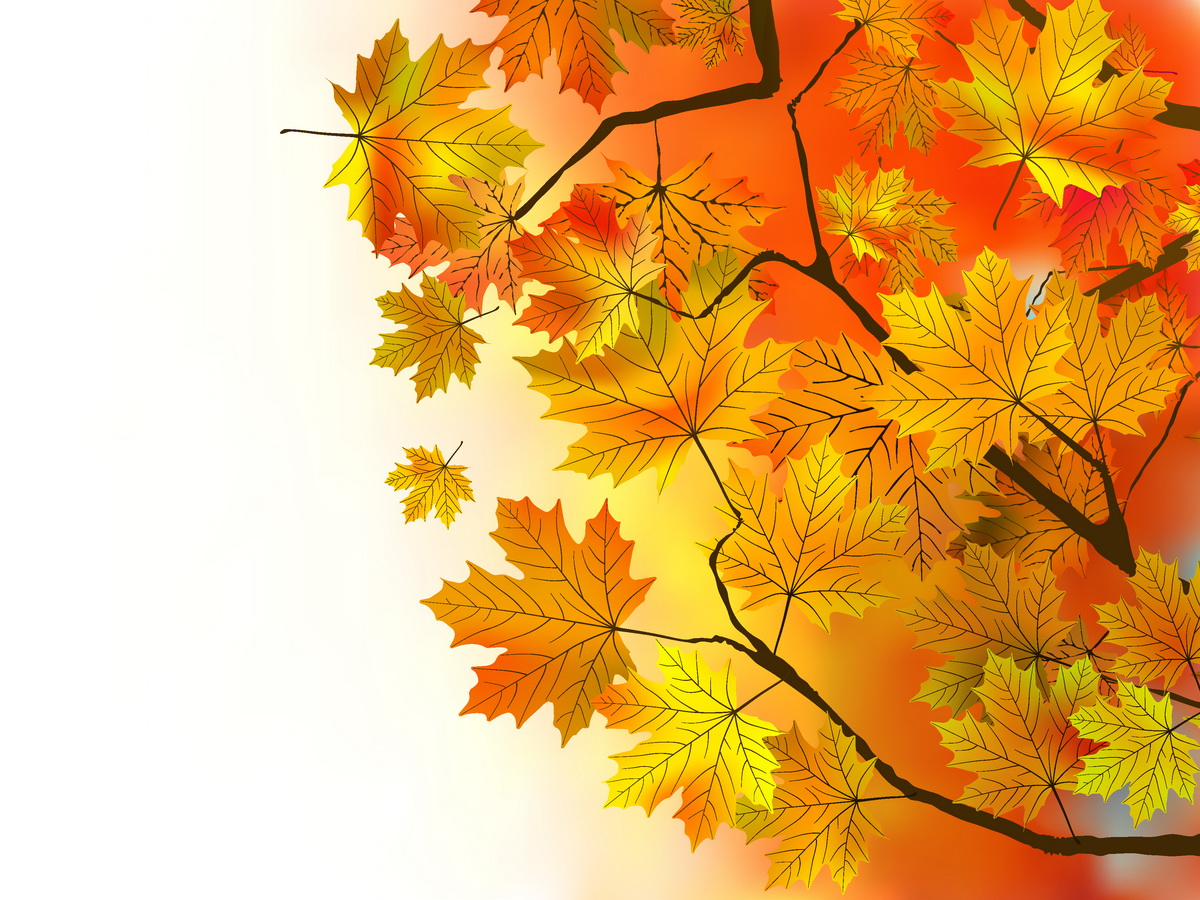 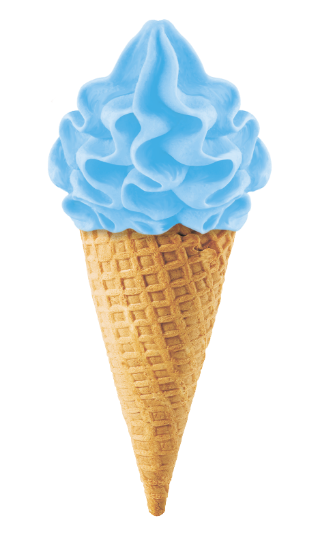 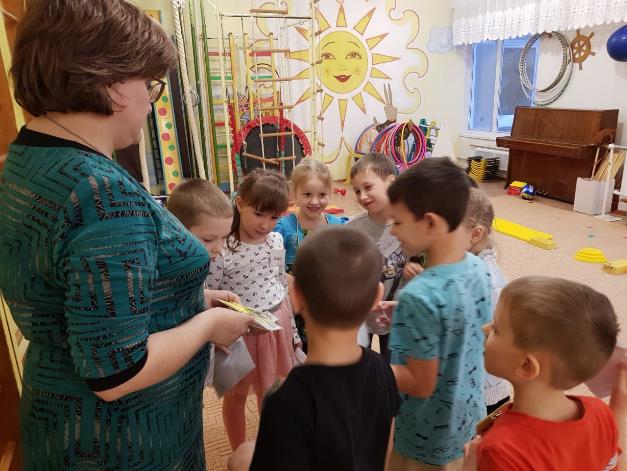 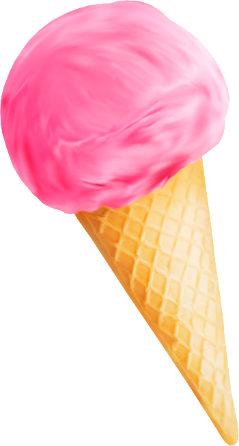 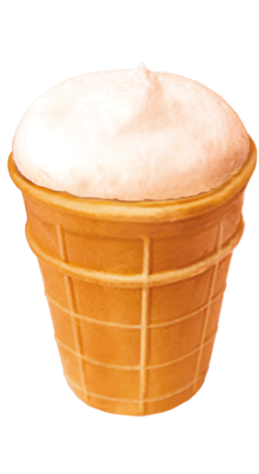 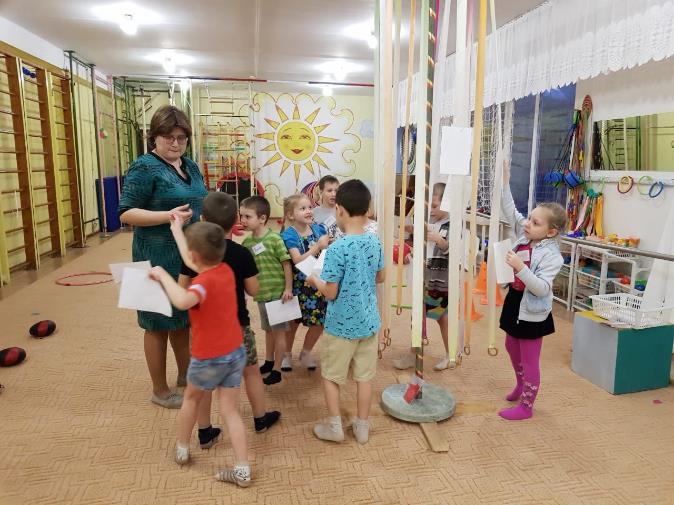 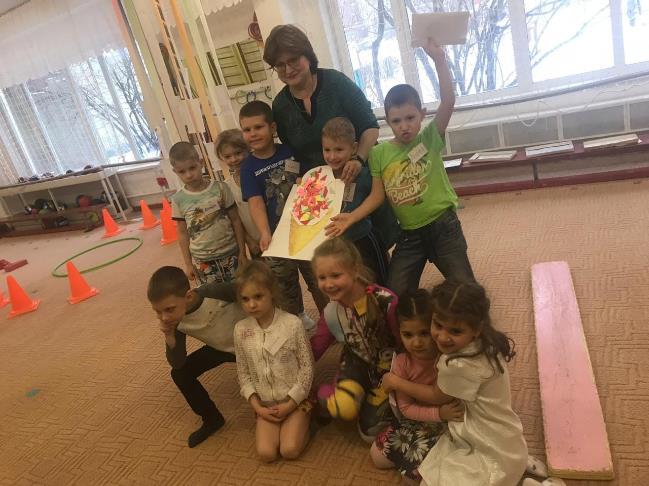 dou-28.ru
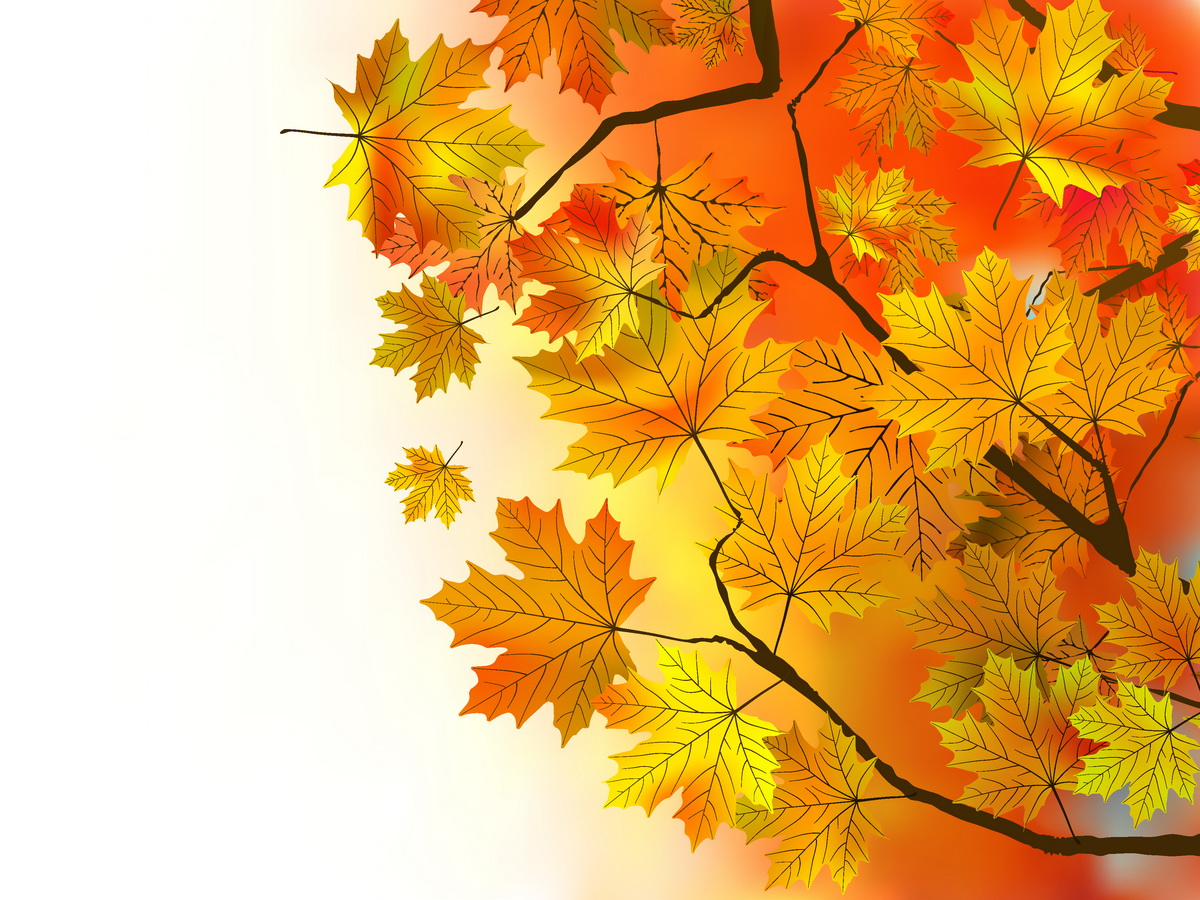 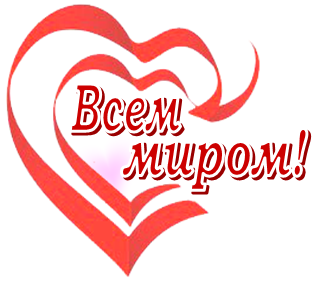 Итоги акции в Бердске в этом году стали рекордными – собрано 857 тыс. 729 рублей. Деньги направят на адресную помощь 44 детям с ограниченными возможностями здоровья и тяжело больным детям.
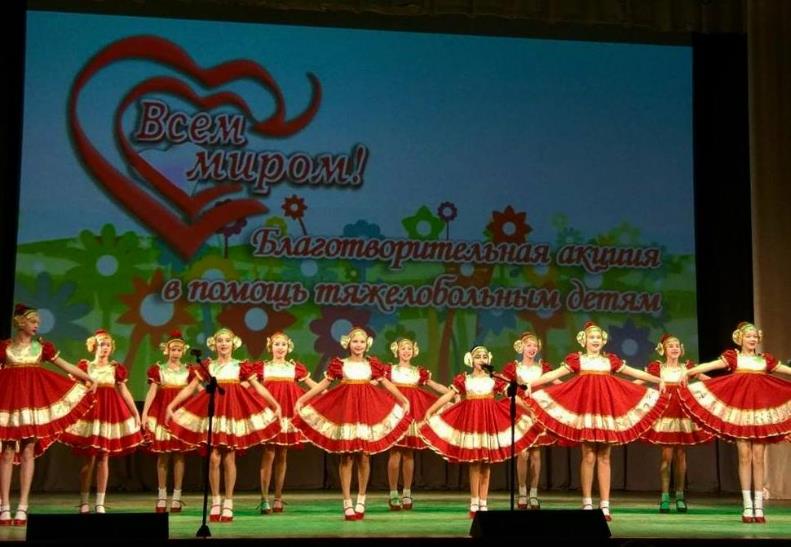 dou-28.ru
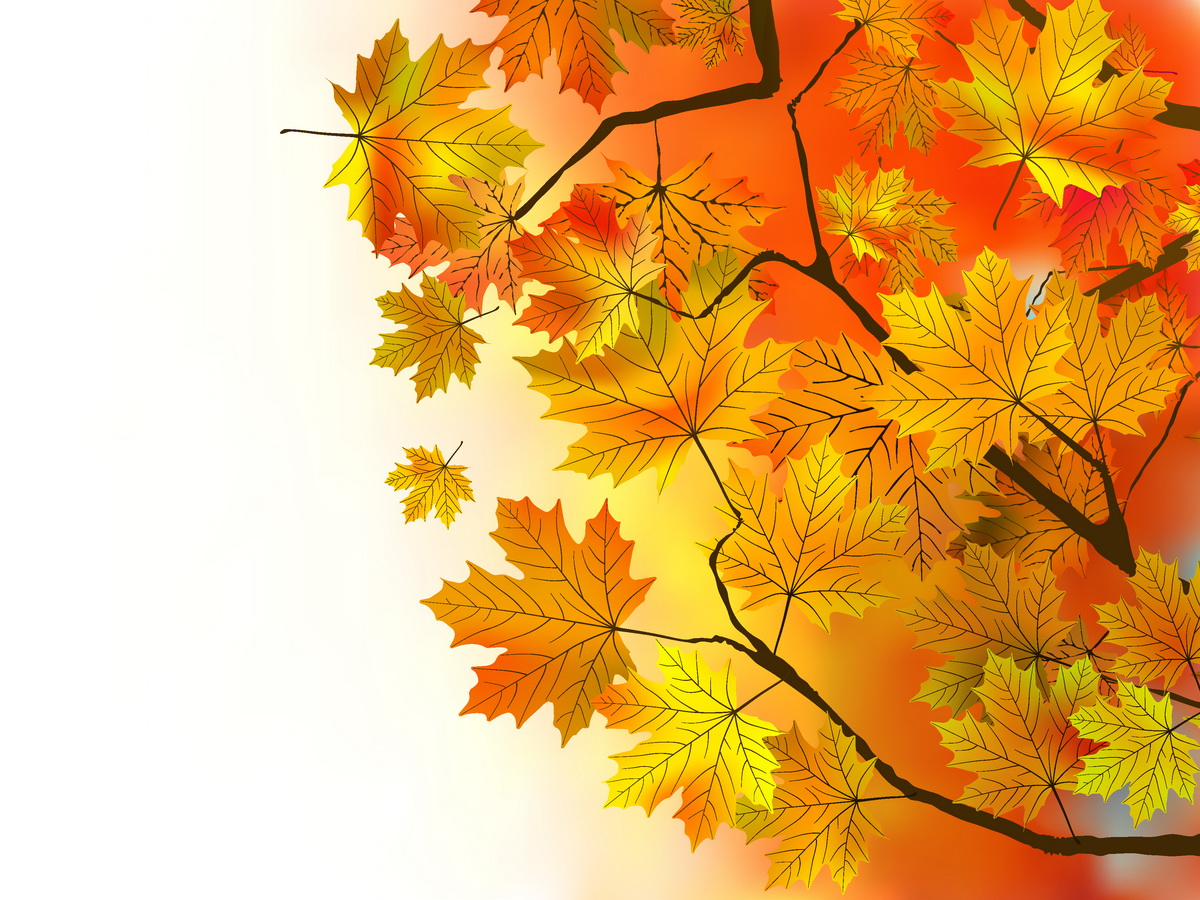 Праздники
 «День мамы»
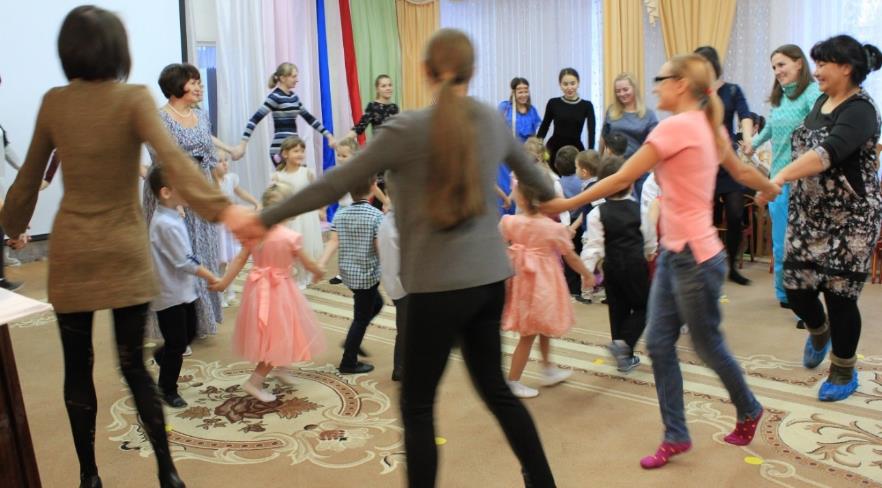 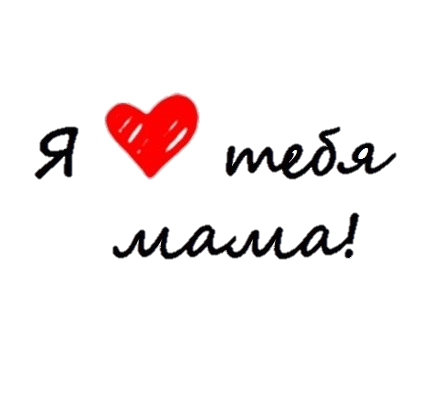 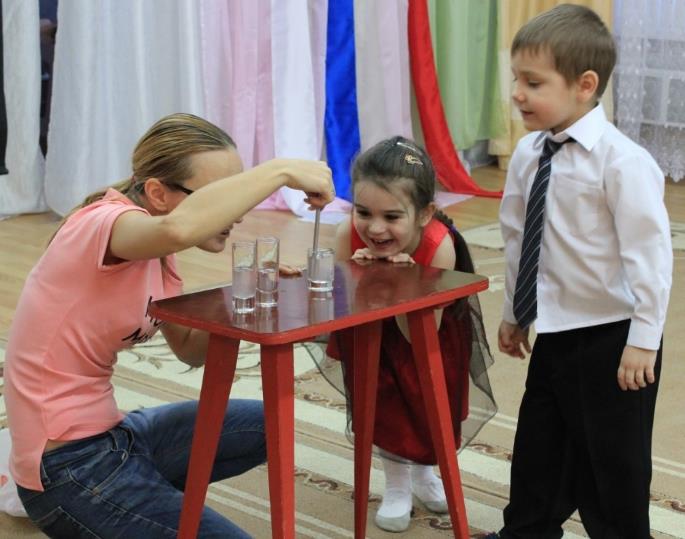 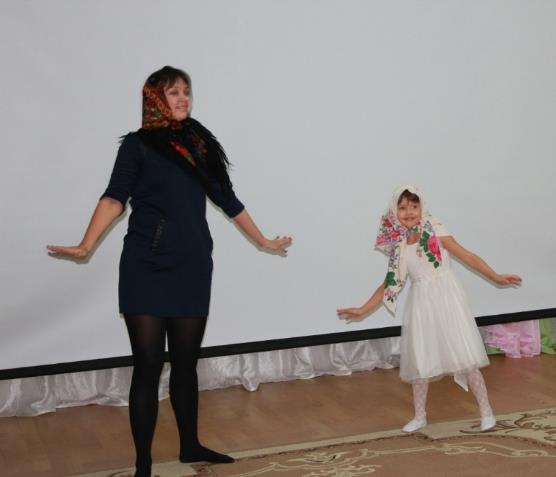 dou-28.ru
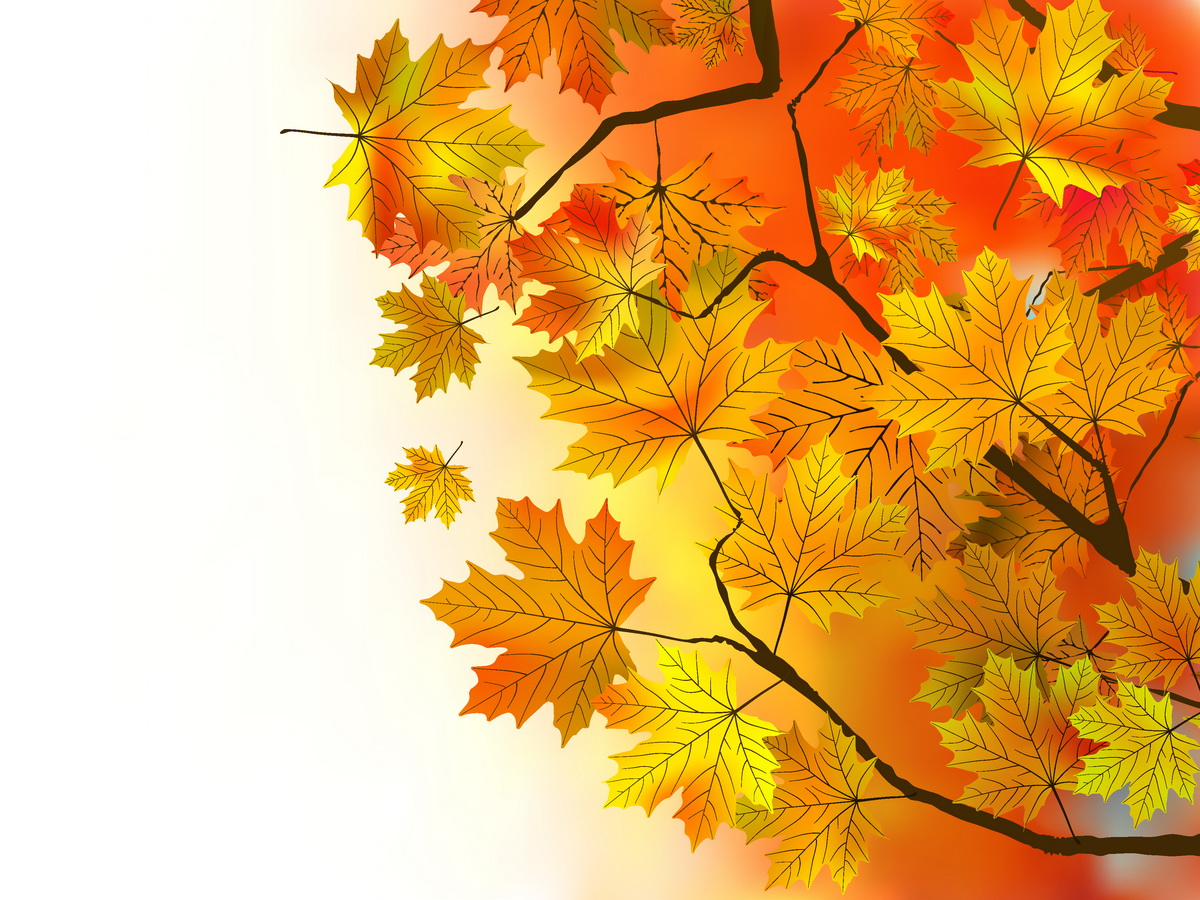 До следующих встреч…
Выпуск подготовили : 
педагог- психолог  Семенюк С.П. старший воспитатель Лахтина О.В.
dou-28.ru